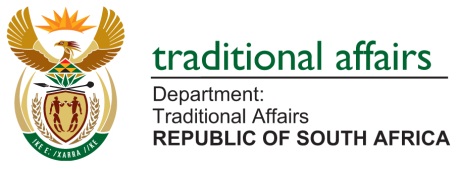 Progress on the implementation of the resolutions of the 2017 Traditional Leaders’ Indaba	

Portfolio Committee for CoGTA

8 April 2021
19:00
1
OUTLINE OF THE PRESENTATION

Purpose
Background
Progress on the implementation of the 2017 Traditional Leaders’ Indaba:

3.1	Land ownership, tenure rights and economic development;
3.2	Nation building and social cohesion;
3.3	Institutional capacity and support; and
3.4	Constitutional and legislative mandate.

4	Recommendations
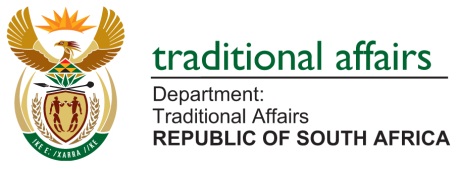 2
PURPOSE OF THE PRESENTATION
The purpose of the presentation is to:

Provide progress on the implementation of the 2017 Traditional Leaders’ Indaba.
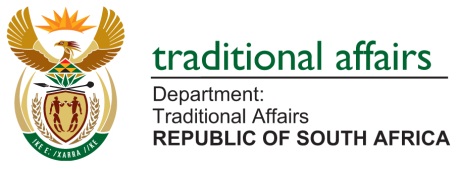 3
BACKGROUND
The Traditional Leader’s Indaba was held from 29 May-02 June 2017, at Birchwood Hotel and OR Tambo Conference Centre in Boksburg, Gauteng Province. 
The Indaba was attended to by Traditional Leaders across the Country, those serving in Houses and those that were not, including representatives from Kingships/ Queenships.
Officials of Government including officials of Departments at a national level and CoGTA Departments in Provinces were invited and attended the Indaba.
Experts and Academics including experts in various thematic areas of the Indaba were invited to the Indaba to provide expert knowledge.
CONTRALESA and the National Khoi-San Council participated and contributed to the Indaba discussions and resolutions. 
Ministers and Deputy Ministers, particularly those of Departments whose mandate had a bearing on traditional leadership matters were invited to attend the Indaba.
The President officially opened the Indaba and the Deputy President closed at the end.
4
BACKGROUND
Traditional Leaders resolved on a number of issues that were of great importance to the institution of traditional leaders. 
Most of the issues resolved rests with the various departments and institutions across the three spheres of government.
After the Indaba, the Department of Traditional Affairs (DTA) consulted with the Departments that were responsible for the implementation of some of the resolutions as they fell within their mandates, in order to bring the resolutions to their attention. 
The progress below is being reported as per the thematic area of the Indaba as was resolved by the Indaba Planning Team. 
Four thematic areas are being reported against as follows;
5
LAND OWNERSHIP, TENURE RIGHTS AND ECONOMIC DEVELOPMENT RECOMMENDATIONS
Traditional Leaders requested Government to reverse the legacy of apartheid that ensued the permanent loss of land of traditional communities by among others, transferring the 13% of land to traditional communities through traditional councils. Traditional leaders also requested Government to convene a land summit to discuss the transformation of the 87% of the land parcel and that the expropriation of land must not target traditional communities but the 87% . 
Government has, through the Department of Agriculture, Land Reform and Rural Development (DALRRD)  working with the Department of Traditional Affairs (DTA) conducted study visits during the year 2019 to 2020, to two African countries to benchmark on the land  tenure system suitable for traditional communities. A team comprising officials of the two Departments led by Deputy Minister Obed Bapela and Deputy Minister Skhwatsha visited Botswana and Uganda in this regard. The delegation also included traditional leaders. 
A report on lessons learned has been compiled and government is now finalising a policy discussion document on communal land tenure for wider consultation in the country.
During the Opening of the National House of Traditional Leaders in March 2021, the President committed that the Land Summit will be held during the 2021/22 Financial Year. However, this should be preceded by provincial summits which would in turn inform processes leading up to the Land Summit.
6
LAND OWNERSHIP, TENURE RIGHTS AND ECONOMIC DEVELOPMENT RECOMMENDATIONS
The Inter Ministerial Committee on Land Reform which is chaired by the Deputy President is overseeing this work to ensure that the commitment to host the Summit is realized.

One of the areas which traditional leaders were concerned about is the lack of development in traditional communities, which necessitated a resolution for consideration of a model for socio-economic development in traditional communities. 

The Agrarian Revolution Programme was piloted in a few traditional communities. Focus now is on the remodeling of Programme, and the Department and the National House are working on this.

The National House in partnership with the Solidarity Fund identified small scale farmers and households to benefit from food and input voucher projects as part of food security programme. The beneficiaries, that is the 20 000 and 45 000, were identified for food and input voucher projects respectively.
7
LAND OWNERSHIP, TENURE RIGHTS AND ECONOMIC DEVELOPMENT RECOMMENDATIONS
As part of Rural Development initiative, DTA has signed a Memorandum of Understanding with the DALRRD to assist the Department and Traditional Communities to implement projects related to land, agriculture and rural development, taking advantage of amongst others, the communal land pledged by AmaKhosi. 

The NHTL has recently launched the Invest Rural approach, which is aimed at developing a plan for each community based on the strengths of the areas and the communities in question.  The Invest rural is a vehicle to ensure that the District Development Model is successfully implemented in traditional communities and will also bring about infrastructure development in those areas. The Invest Rural approach will be incorporated into the DDM and the One Plans of Municipality will incorporate the aspirations and the wishes of the Invest Rural approach. This is seen as a catalyst for development of traditional communities.
8
NATION BUILDING AND SOCIAL COHESION
At the Indaba, traditional leaders committed to eliminate cultural practices that violate legislative rights of individuals especially women and children, and communities. The NHTL has developed and implemented an awareness and transformation Programme for the protection of the rights of women, other vulnerable groups against harmful cultural practices (such as ukuthwala, attacks on people with albinism, initiation abduction, patriarchy, gays and lesbians) during the previous years. 

The induction programme for members of structures of traditional leaders, which will commence soon since the TKLA has commenced, will include Women Empowerment and Gender Equality (WEGE). This is to sensitise members of these structures of the importance of implementing the transformation imperatives within the sector and will be followed by other programmes and projects over time. 

During the Women’s month dialogue held during August 2020, the NHTL received a briefing regarding the challenges facing the LGBTIQ+ community. Traditional leaders resolved to work towards contributing to the eradication of discrimination directed against the LGBTIQ+ society by amongst others educating communities about equality and sexual orientation. Furthermore, the NHTL participated in various engagements aimed at ending discrimination against LGBTIQ+. It was further agreed that one of the mechanisms that could be used was the rite of passage to raise awareness among initiates on the matter.
9
NATION BUILDING AND SOCIAL COHESION
The sector has also played its part in so far as the contribution towards WEGE is concerned. There are a number of interventions that were implemented by the sector to transform the institution and some of these relates amongst others to;
Women Committee of the NHTL overseeing matters pertaining to WEGE
The NHTL is represented at the SANAC and the MRM structures
Implementation of Project Ndabezitha - Partnership between the NHTL, Department of Justice and Constitutional Development and the National Prosecuting Authority meant to fight GBVF and discrimination directed against the LGBTQ+I society 
Participation as the friends of the Court during the Jezile Case on Ukuthwala
Participation by the NHTL at the Presidential 2018 St. Georges Hotel Conference on GBVF.
Domestic Violence Workshops held in 2020 in Provinces such as Mpumalanga and Limpopo to sensitise traditional communities about the GBVF.
NHTL Sessions aimed at ending discrimination against the LGBTQ+ society.
10
INSTITUTIONAL CAPACITY AND SUPPORT
The DTA reviewed the Framework for the Provision of Enabling Resources to Qualifying Traditional Leaders and Members of Houses of Traditional Leaders. The Framework was converted into a draft Traditional Leadership Handbook. To date, there were several consultations on the draft Handbook with relevant structures and government departments. The Handbook is currently under consideration by the Budget Forum so that its financial implications can be adequately considered by National and provincial Treasuries, among others.

The Department continuously engages on capacity building interventions for traditional leaders to ensure that traditional leaders are kept abreast of developments. Workshops and sessions were held on the District Development Model and other interventions amongst others. 

Owing to the commencement of the TKLA, the Department will be focusing on the induction of members of the newly reconstituted Traditional Councils in order to equip them with the necessary skills to be better positioned to carry out their council functions. 

Training is already being scheduled with the support of LGSETA to be rolled out with effect from May 2021
11
CONSTITUTIONAL AND LEGISLATIVE MANDATE
The last third thematic area is on constitutional and legislative mandate. The concerns traditional leaders had on this aspect is on the status of traditional councils due to lack of enabling legislation and the delays in the passing of traditional leadership related legislation. The following can be reported thus far;
The Traditional Courts Bill is still undergoing the Parliamentary processes.
The Customary Initiation Bill has undergone all the necessary Parliamentary processes and it is expected that the President will enact the CIB into an Act sooner.
The Traditional and Khoi-San Leadership Act has been enacted in 2019 and its commencement was from 1 April 2021. 

Provinces will soon commence to align their legislation with the TKLA in order to ensure uniform implementation of traditional affairs policies and programmes.

The Department developed 8 (out of 14) customary laws of succession and genealogies research reports for  kingships /queenships / principal traditional leadership

An outstanding matter remains that of concerns traditional leaders raised about Chapters 7 &12 of the  Constitution. The President committed to the National House of Traditional Leaders that consultations on this matter will be prioritized.
12
CONCLUSION
It is recommended that the Portfolio Committee notes the presentation on progress relating to the implementation of the 2017 Traditional Leader’s Indaba. 



END
13